SAVING A MOTHER AND BABY IN THE LABOUR WARD
Presentation to Rotary Club of Kampala Early Bird 
By
Rose Chalo Nabirye, PhD 
Sen. Lecturer, Busitema University
11th April 2022
Outline
Introduction
Pre-Conception Care
After Conception
In the Labour Ward
Intra-partum
Post Partum
Introduction
High Maternal Mortality Rate (MMR) – 336/100,000 live births
Infant Mortality Rate (IMR) – 71/1000 live births
Neonatal Mortality Rate (NMR) – 27/1000 live births
Total Fertility Rate (TFR) – 5.4 children per woman 
Teenage Child Bearing – 25%
Adolescents age 15-19 in Uganda have begun childbearing - 25% 
Currently married women using a method of family planning - 39%
of Women who received ANC from a skilled provider at least once for their last birth -97%, 60% had 4 visits
Live births delivered by a skilled provider - 74%
The 3 delays Model
The "Three Delays Model" identifies the points at which delays can occur in the management of obstetric complications at the community and facility level (Thaddeus and Maine, 1994). 
Phase 1. Delay in decision to seek care  
Phase 2. Delay to reach the health facility 
Phase 3. Delay to receive adequate treatment.
Delay 1: Decision to seek care
Economic status
Educational status 
Women’s status 
Illness 
Characteristics 
Values
Beliefs
Delay 2: Reaching the Health facility
Distance 
Transport 
Roads 
Cost
Delay 3: Receiving adequate treatment.
Skilled staff 
Drugs and sundries
Sterile equipment 
Blood for transfusion
Preventing Maternal and Infant Mortality - SDGs
Preventing Maternal and Infant Mortality - SDGs
SDGs 1- 7 contribute to the health of a mother
However, SDG 3 contributes directly 
Objective 3 is directly concerned with reduction of maternal and neonatal mortality
SDG 3: Good Health and Well-being
3.1 By 2030, reduce the global maternal mortality ratio to less than 70 per 100 000 live births.
3.2 By 2030, end preventable deaths of newborns and children under 5 years of age to at least as low as 12 per 1000 live births and under-5 mortality to at least as low as 25 per 1000 live births.
3.7 By 2030, ensure universal access to sexual and reproductive health-care services
[Speaker Notes: including for family planning, information and education, and the integration of reproductive health into national strategies and programs]
SDG 3 Cont.
3.8 Achieve universal health coverage, including financial risk protection, access to quality essential health-care services and access to safe, effective, quality and affordable essential medicines and vaccines for all.
3.c Substantially increase health financing and the recruitment, development, training and retention of the health workforce in developing countries, especially in least developed countries and small island developing States.
3.d Strengthen the capacity of all countries, in particular developing countries, for early warning, risk reduction and management of national and global health risks.
Pre-conception Care
Good Nutrition
Taking folic acid (2/12 or 400 micro grams before conception)
Screening for Anaemia, STI’s, heart conditions or any other conditions aggravated by pregnancy or come up during pregnancy
Sickle cell 
Diabetes
 Hypertension etc
 Blood grouping, Rhesus factor
 Psychological preparedness
After conception
Start ANC as early as you realize you are pregnant 
Minimum 8 contact visits as per WHO recommendations
During ANC
Continue on folic acid 3/12
Folate tabs (iron and folic) up to 9/12 
   even after delivery
Fansider (malaria prevention) 3 tabs monthly
   starting at 13 weeks
Test urine 
Monitor B/P, Anaemia and screen for other diseases
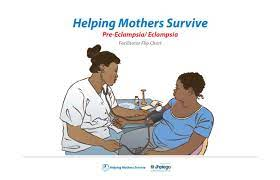 After conception Cont.
Monitor fetal growth (fundal HT)
Monitor maternal weight 
Check oedema (swelling of lower limbs, feet, abdomen)
Listen to fetal HR
Feel fetal movements
Avoid self medication, manage minor discomfort of pregnancy e.g nausea and vomiting, heart burn
Maintain good nutritional status
Emergency preparedness, knowing bad symptoms
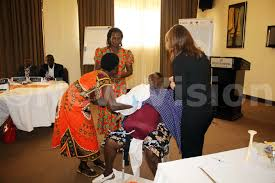 Bleeding in pregnancy
Convulsing 
Unconsciousness
Severe headache 
Oliguria (producing very little urine)
Prepare money for transport, mama         Simulation: Helping mothers survive bleeding after birth
   Kit; cotton, sheets, razor and cord ligatures)
Health Education
Simple exercises - walk about, house chores 
Any pregnant woman is at risk of pregnancy related risks (be on the look out)
Care of the breast
Breast feeding
Care of the baby
Introduce women to F/P during 3rd trimester
Early reporting of low back pain, abdominal pain and discharge
During Labour (Intrapartum) – Promote normal birth
Walking around
Upright position- sitting up in bed
Changing position 
No lying on the back
Drinking and eating
Breathing (panting – breathe in and out)
Pass urine, every 2 hours
Provide respectful maternity care (provide information, respect, privacy, allow companion e.g spouse, sister, friend, mother in-law
Intrapartum cont.
Involve health care providers
Midwives do their work (trained and skilled)
Report any danger signs
Delivery – follow instructions of health care provider, push
Health care provider should identify emergencies – obstructed labour, cord prolapse, maternal or fetal distress
Call for help if necessary
Post-partum
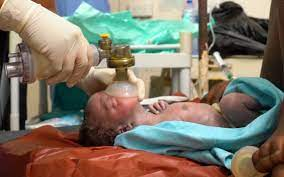 After delivery:
 Oxytocin to the mother to stop bleeding
 Skin to skin to promote breast feeding
 Tetracycline and routine vit k for baby
 Immediate and early post partum, 
    - monitor mother (BP, Bleeding, Uterine 
      Contraction, urine output and pulse rate)        Helping baby Breathe - resuscitation
Monitor baby (temperature, breathing, skin colour for fingers and feet)
Health care provider should identify emergencies 
 E.g PPH, baby not breathing, baby cyanosed (blue colour – normal colour of the newborn should be pink)
Video: Why did Mrs. X die?
https://www.youtube.com/watch?v=FpMwkbiH3eQ 

Above video summarizes the issues which lead to death of mothers and babies in the labour ward
It is a collective responsibility for all of us to advocate for policies and conditions which prevent maternal and neonatal deaths
References
https://www.google.com/search?q=resuscitation+of+newborn+pictures&
https://www.google.com/search?q=pictures+of+helping+mothers+survive+bleeding+after+birth&sxsrf=APq 
https://www.youtube.com/watch?v=FpMwkbiH3eQ 
Jayne E. Marshall, Maureen D. Raynor ED. (2014). Myles Textbook for midwives. 16th Edition. Elsevier, www.elservierhealth.com 
Uganda Bureau of Statistics (UBOS) and ICF. 2018. Uganda Demographic and Health Survey 2016. Kampala, Uganda and Rockville, Maryland, USA: UBOS and ICF.
WHO (2017). Managing complications in pregnancy and childbirth: A guide for midwives and doctors
www.uptodate.com© 2021 UpToDate, Inc. and/or its affiliates. All Rights Reserved